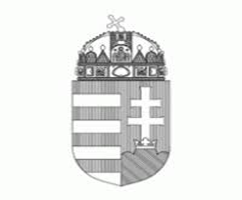 PÉNZÜGYMINISZTÉRIUM
KÖNYVVIZSGÁLÓI KÖZFELÜGYELET
Lényegesség
Könyvvizsgálók továbbképzéseBudapest, 2018. október 9-10.
Judit BIRÓNÉ ZELLER
1
Miért fontos a lényegesség számítása?
320 standard: Lényegesség a könyvvizsgálat tervezésében és végrehajtásában (2009)
a könyvvizsgáló kockázata: nem megfelelő könyvvizsgálói jelentés kibocsátása
Tartalmaz-e a beszámoló lényeges hibás állítást?
lényeges hibás állítás: önmagukban vagy több együtt, befolyásolhatják a felhasználók pénzügyi kimutatások alapján hozott gazdasági döntéseit.
A lényegesség meghatározása szakmai megítélés kérdése, és hatással van rá az, hogy mi a pénzügyi kimutatások felhasználóinak pénzügyi információ iránti igénye.
Judit BIRÓNÉ ZELLER
2
A könyvvizsgálónak feltételeznie kell a felhasználókról bizonyos jártasságot
(a) az üzletről, a gazdasági tevékenységekről és a számvitelről elvárható tudással rendelkeznek, 
(b)  megfelelően ismerik a pénzügyi kimutatásokat;
(c) tudják, hogy a pénzügyi kimutatásokat lényegesség figyelembevételével készítik és könyvvizsgálják;
(d) tudják, hogy az összegek értékelésében a becslések és jövőbeni események miatt  bizonytalanságok vannak,
(e) a pénzügyi kimutatások alapján ésszerű gazdasági döntéseket hoznak
Judit BIRÓNÉ ZELLER
3
Lényegességi szintek
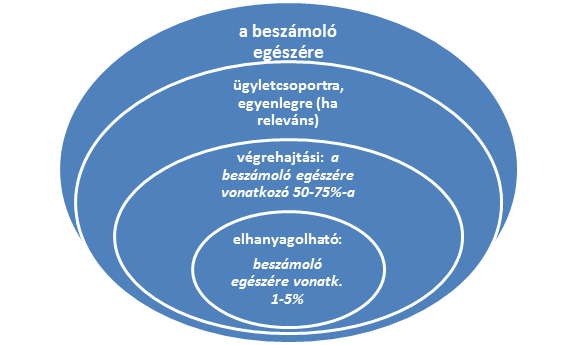 Judit BIRÓNÉ ZELLER
4
Melyik szintű mutatót mire használjuk?
Judit BIRÓNÉ ZELLER
5
Viszonyítási alapok és határértékek
Judit BIRÓNÉ ZELLER
6
Melyik mutatót és %-ot válasszuk
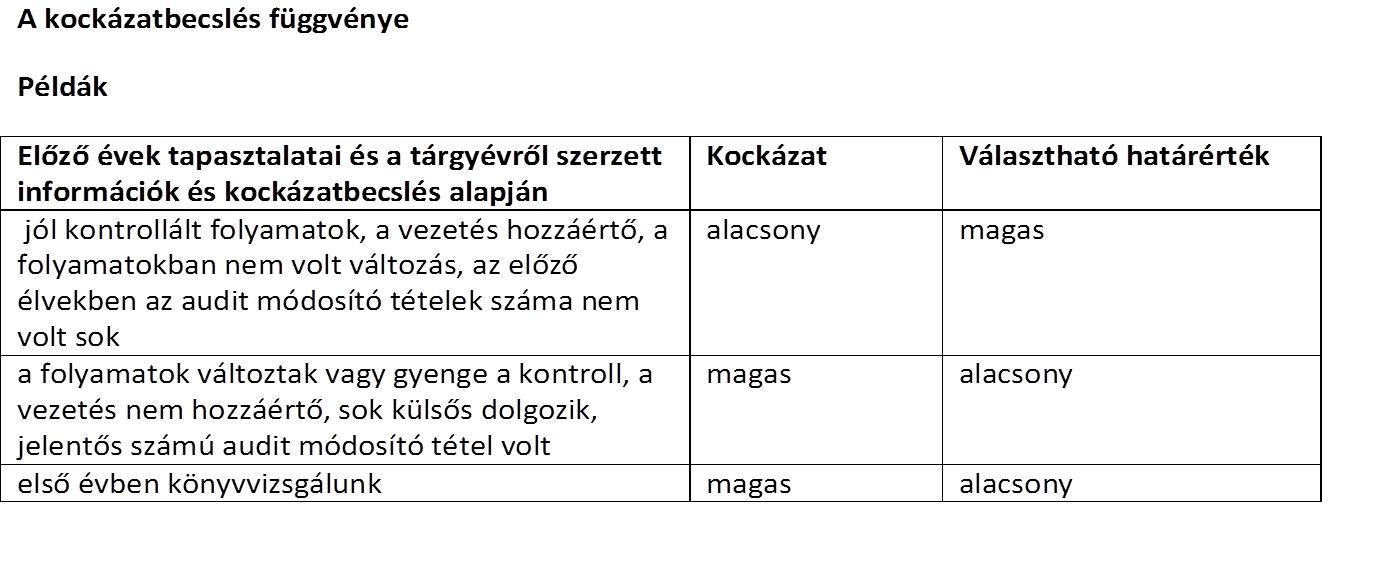 Judit BIRÓNÉ ZELLER
7
A lényegesség meghatározásának módszerei
Judit BIRÓNÉ ZELLER
8
Helyes és nem helyes választás
Miért NEM helyes?
az átlagolás: nincs olyan beszámoló, amelynek megítélésében a 4 mutatónak ugyanaz a súlya.
a legalacsonyabb érték: kockázat, hogy olyan mutatót választunk, ami érdektelen. Túl audit.

Miért helyes a legjellemzőbb érték alapján számítani a lényegességet? az audit a kockázatokon fog alapulni.
Leggyakrabban választott mutató: AEE (vezetés megítélése, osztalék mértéke)
Judit BIRÓNÉ ZELLER
9
Gyakorlati tanácsok
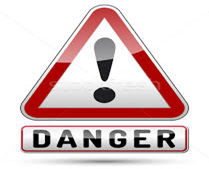 negatív szám vagy közel nulla nem lehet.


„fordított arányosság” = ha a végrehajtási lényegességnél a magasabb határértéket alkalmazzuk, akkor az elhanyagolható hiba számításakor válasszuk az alacsonyabbat.
Judit BIRÓNÉ ZELLER
10
Példa 1.
Döntsük el, hogy a következő cégek esetében mi lenne a legjobb mutató a lényegesség számításához:
a)	kereskedő cég
b)	biztosító
c)	bank
d)	holding cég
e)	befektetési alap
f)	ingatlanfejlesztő cég
Judit BIRÓNÉ ZELLER
11
Példa 2.- Egy autóipari beszállítóként működő termelő cég
A társaság a tárgyévben új vevők beszállítójává vált, ezt azonban úgy sikerült elérnie, hogy jelentős kedvezményeket ad partnerei számára. Emiatt a növekvő forgalom ellenére, az értékesítés eredményessége csökkent az előző évhez képest, ezért ebben az évben már üzemi eredménye is veszteség lett (- 2 mFt) sőt emiatt a saját tőke is negatív lett (- 5  mFt). Ebben az évben az elővizsgálat (09.30.) időpontjában az árbevétel  5.100  mFt volt.
 A társaságnak leszállított termékei után garanciális kötelezettsége van. A garanciális céltartalékot az értékesített db és egy tapasztalati összeg alapján képzik.  A tárgyévben új minőségbiztosítási rendszert kezdtek el alkalmazni, ezért a korábban képzett céltartalék  egy részét erre hivatkozással feloldották.
A tulajdonos vezetéssel szembeni elvárása az eredmény maximalizálása, a vezetés prémiuma az EBIT-től függ.
A társaságnál belső ellenőrzési részleg nem működik, de az anyavállalat belső ellenőrei 3 évente vizsgálnak 1-1 kiemelt terültet. E mellett a társaság havonta jelenti teljesítmény adatait anyavállalatának.
 A társaságnak 1 éves futamidejű, jelentős deviza alapú hitelállománya van anyavállalatával szemben, amely LIBOR+2%-on kamatozik. Ez a hitel már több éve fennáll, mert a szerződést évente megújítják.
Judit BIRÓNÉ ZELLER
12
Példa 2 - megoldás
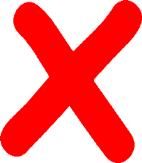 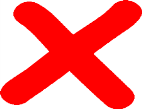 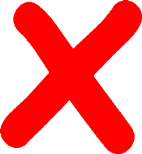 Judit BIRÓNÉ ZELLER
13